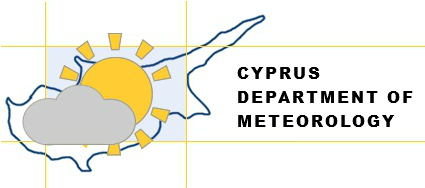 Department of MeteorologyCYPRUS
Ministry of Agriculture Rural Development and Environment
15th Session of ICSEED
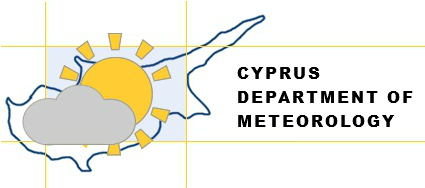 Certifications
ISO 9000 – 2015
NSA
EASA (ICAO Civil Aviation)
15th Session of ICSEED
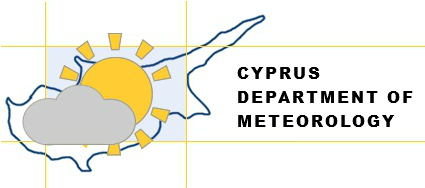 Structure
15th Session of ICSEED
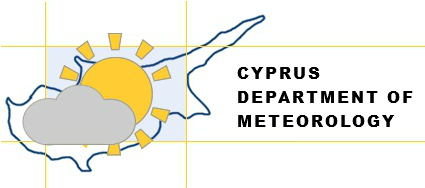 A fairly dense network
15th Session of ICSEED
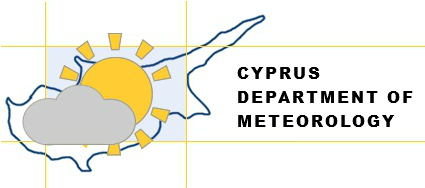 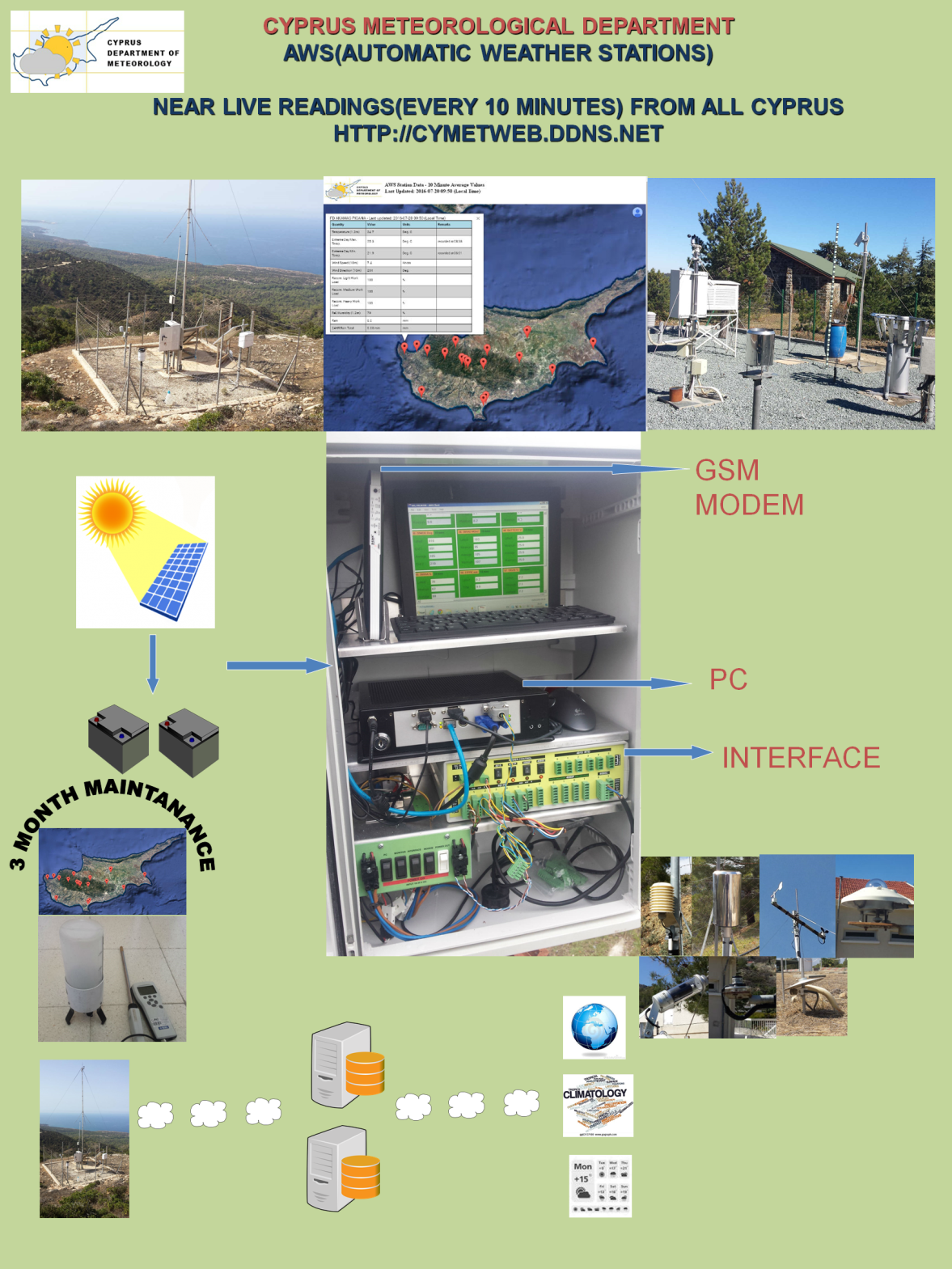 Automatization A main effort
Transform the old climatological stations to modern AWS with an “in house” developed procedure
15th Session of ICSEED
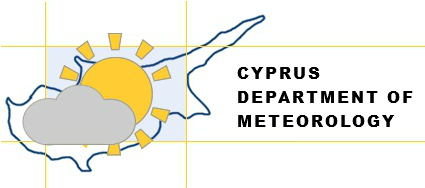 Today AWS network
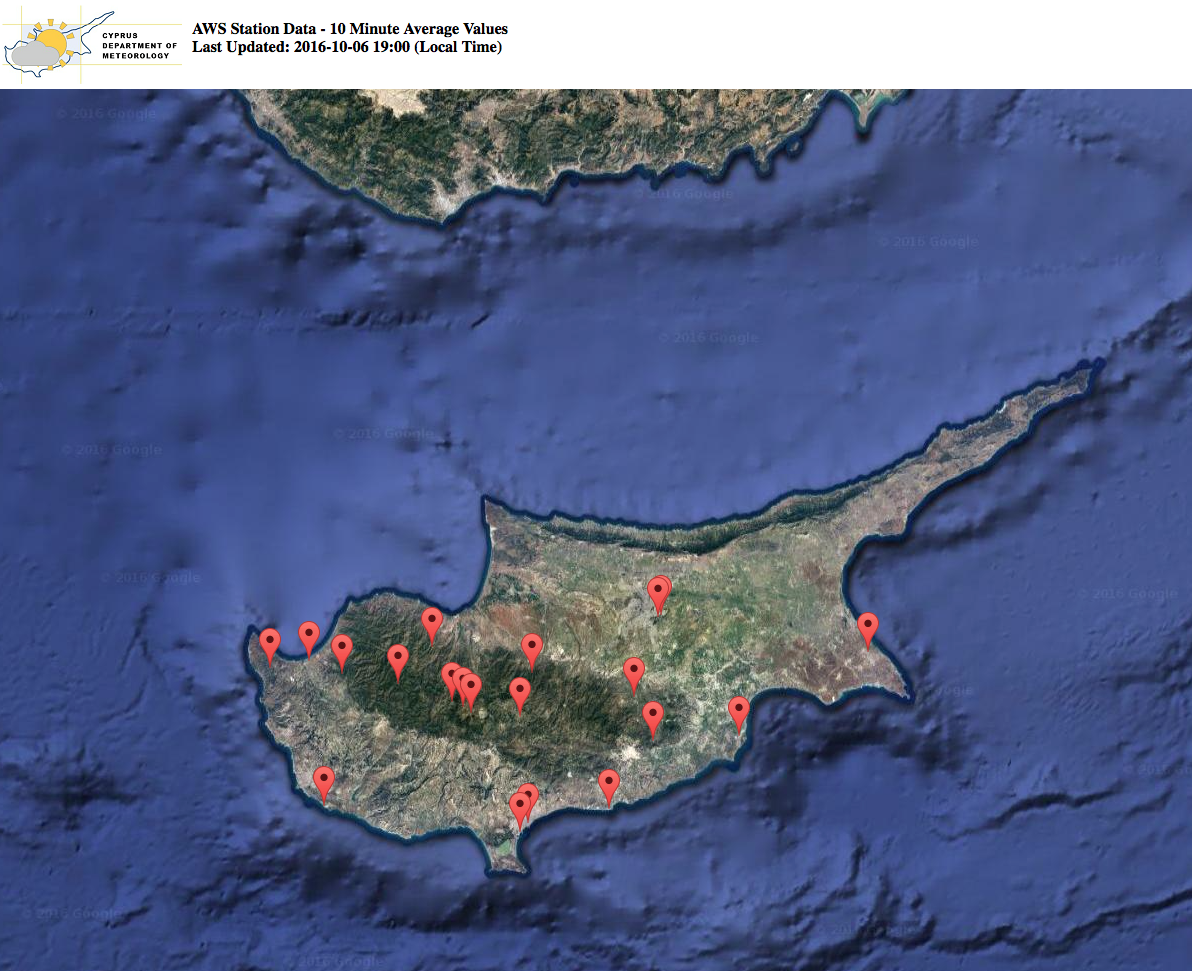 15th Session of ICSEED
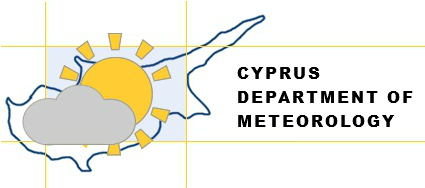 Radar network
15th Session of ICSEED
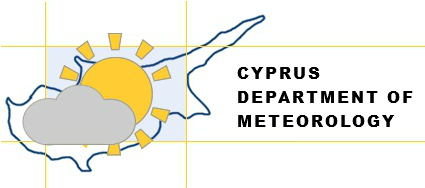 Radar Network
15th Session of ICSEED
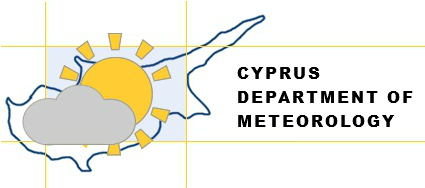 X - Band 
Coverage of 150 Km
Private sector Procured: Services
15th Session of ICSEED
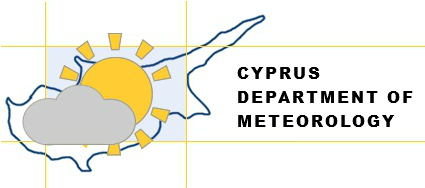 NWP WRF
Twice per day
0000Z (available at 0600Z), 1200Z (Available at 1800Z)
Initial & boundary conditions from the 0.5o  0.5o NCEP (National Centers for Environmental Prediction) Global Forecasting System (GFS) analyses, at 6-hour intervals. It is a 3-domain setup with 2-way nesting for Domain 2 and Domain 3 (Cyprus is not an ECMWF member)
Post-Processing with NCL, output is provided in	
Graphical form (maps, icons, disseminated through http, soon in apps)
Text form 
XML
15th Session of ICSEED
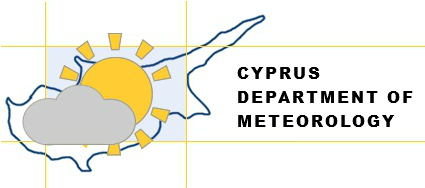 Domain Configuration
15th Session of ICSEED
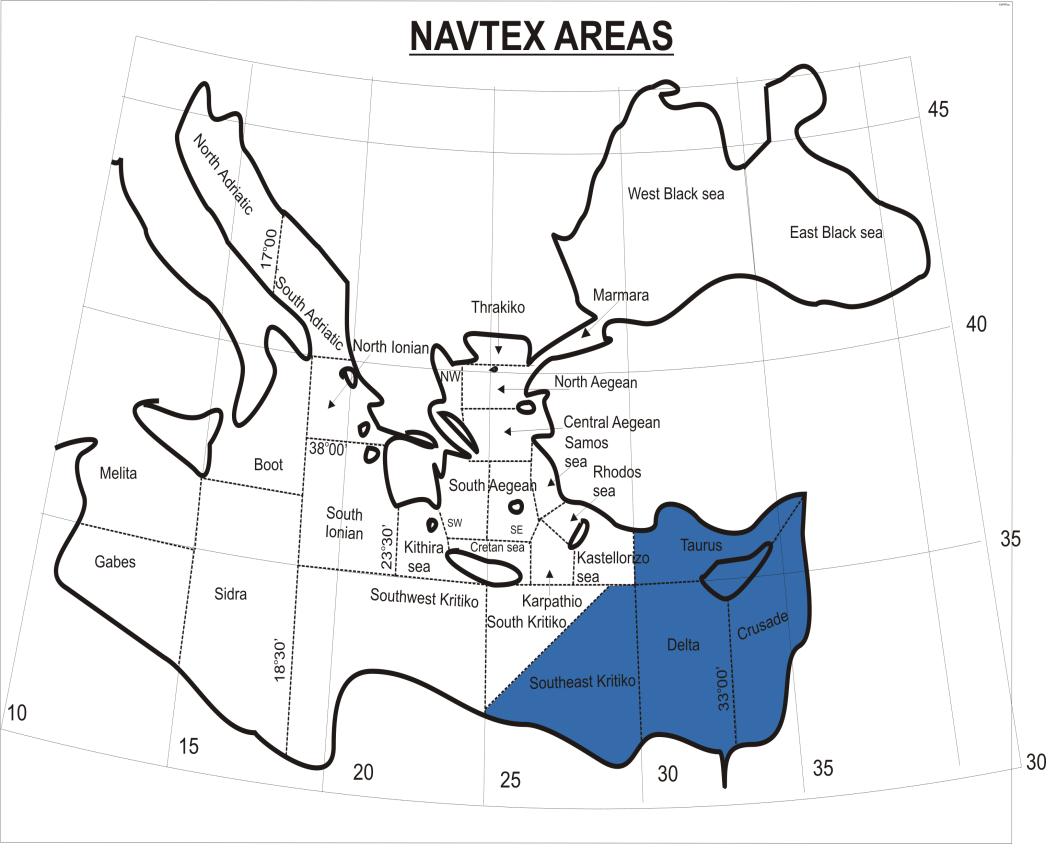 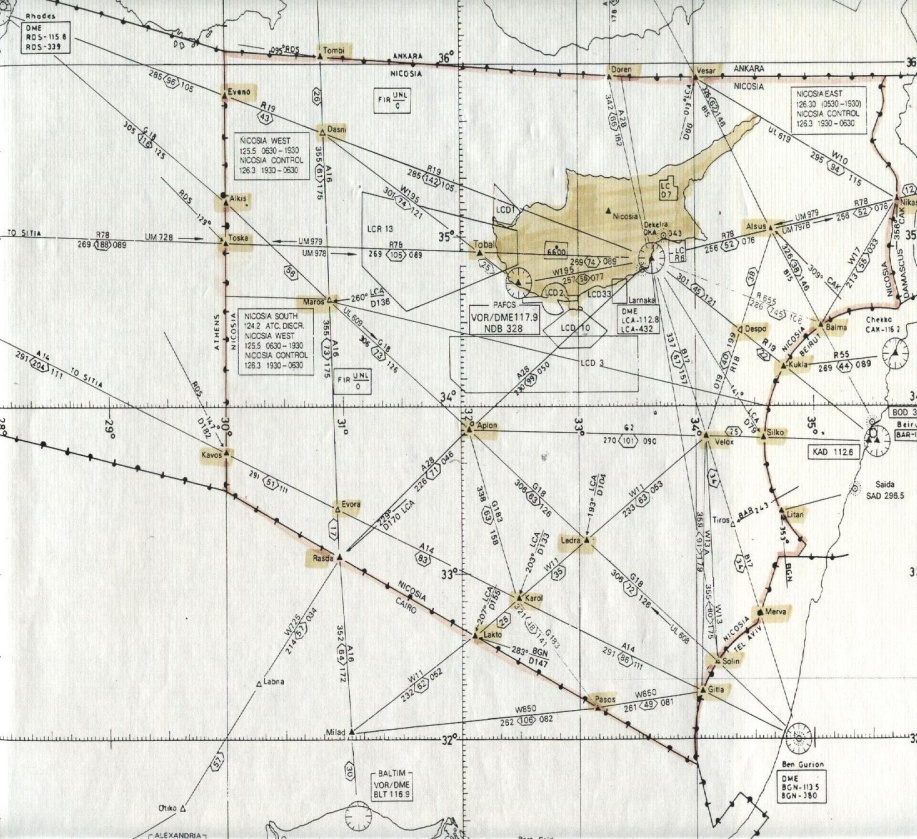 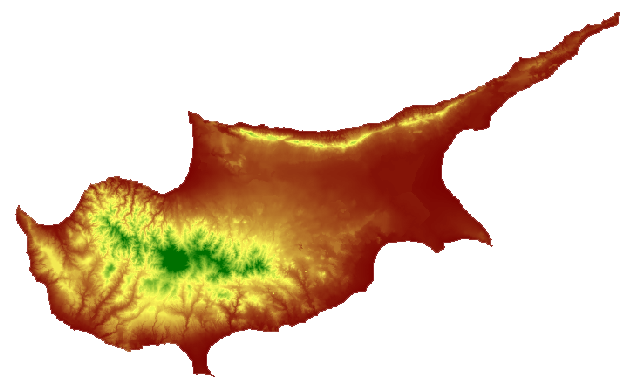 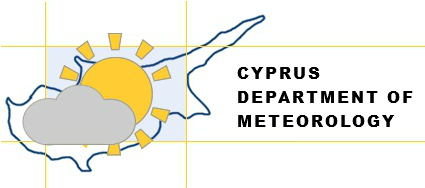 Areas of forecast
15th Session of ICSEED
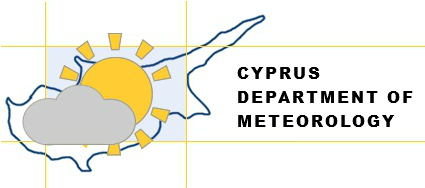 Clients
ECOMET: Products have a value and are sold, unless, some obligatory, can be downloaded for free from the Departments web page
Aviation
Marine 
Energy
Academic organizations
Tourism industry
Technical organizations
General public
15th Session of ICSEED
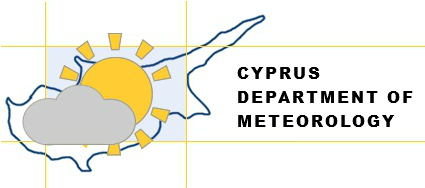 International Organisations - Cooperation
WMO
Southeast Europe (SeeCOF)
MedCOF
EUMETNET
OPERA
EMMA
ECOMET
BLUE Med
AVIMED
15th Session of ICSEED
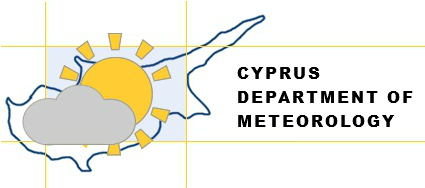 Resources
Budget:		3 million euro
Personnel:	Not more than 62
16 Scientific (Wx Forecasters, Climatologists)
Physists and or Mathematicians with an MSc in Meteorology (most of them)
46 Technicians (observers, support etc)
Due to the economic situation vacancies are not filled
15th Session of ICSEED
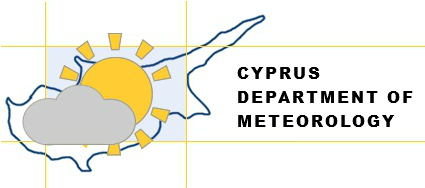 Ongoing and Forward
Quality control and data base
Dust Model (Serbia Hydro - Met. Service)
A more detailed WRF
MHEWS (on the 12th a meeting is scheduled between Department of Meteorology, Civil Defence and Waters Authority)
15th Session of ICSEED
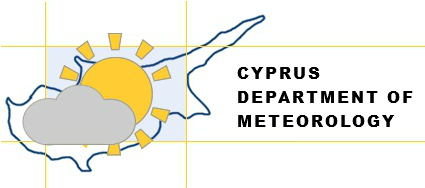 Why MHEWS
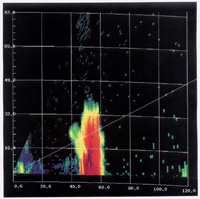 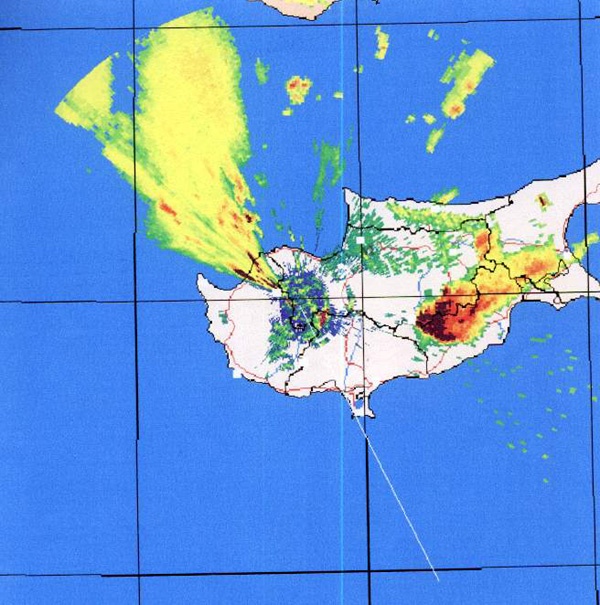 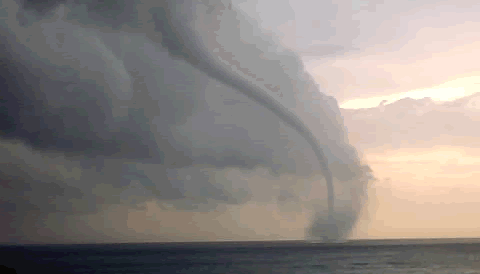 15th Session of ICSEED
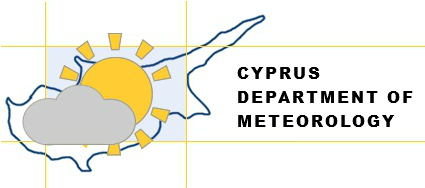 Communication
Tel.: 			+357 22802934
Fax. 			+357 22305500
Wx Forecast 	+357 24802977
Weather line 	+357 24817998
Web page		www.moa.gov.cy/ms
E Mail		metservice@ms.moa.gov.cy
15th Session of ICSEED
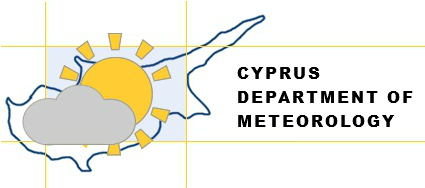 Thank you
15th Session of ICSEED
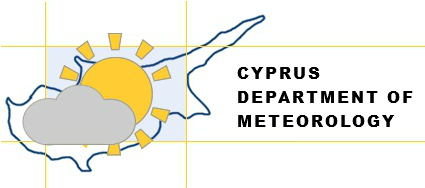 Structure
15th Session of ICSEED